CS10 : The Beauty and Joy of ComputingLecture #19Higher Order Functions II
2012-04-04
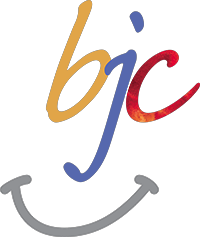 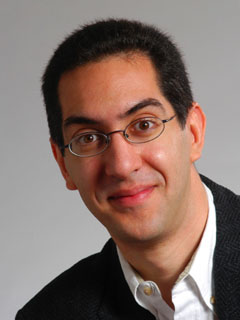 UC Berkeley EECSLecturer SOEDan Garcia
Busting the king’s gambit
(Image Credit: chessbase.com)
The popular opening 1. e4 e5 2. f4 exf4 refutes the “formerly popular opening”. He “strongly solved” it using ~3,000 cores powered by the IBM Watson team, and finds out that there’s only ONE move that draws for white 3. Be2; every other move “loses by force”.  (they consider a game in which a person is down by 5.12 points to be a loss)
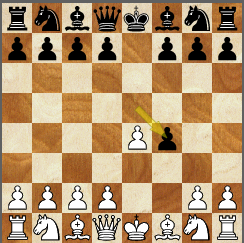 http://www.chessbase.com/newsdetail.asp?newsid=8047
Peer Instruction
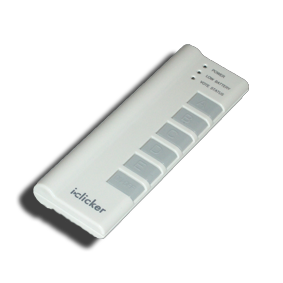 I understand higher-order functions.

Strongly disagree
Disagree
Neutral
Agree
Strongly agree
[Speaker Notes: Answer: D (includes everything in which the computer poses a question and you have to answer in a computer-readable form, which so far means multiple choice)]
Today
Review useful HOFs
map Reporter over List
Report a new list, every element E of List becoming Reporter(E) 
keep items such that Predicate from List
Report a new list, keeping only elements E of List if Predicate(E)
combine with Reporter over List
Combine all the elements of List with Reporter(E)
This is also known as “reduce”
Acronym example
keep  map  combine
The script, run and launch
For each
Compose example
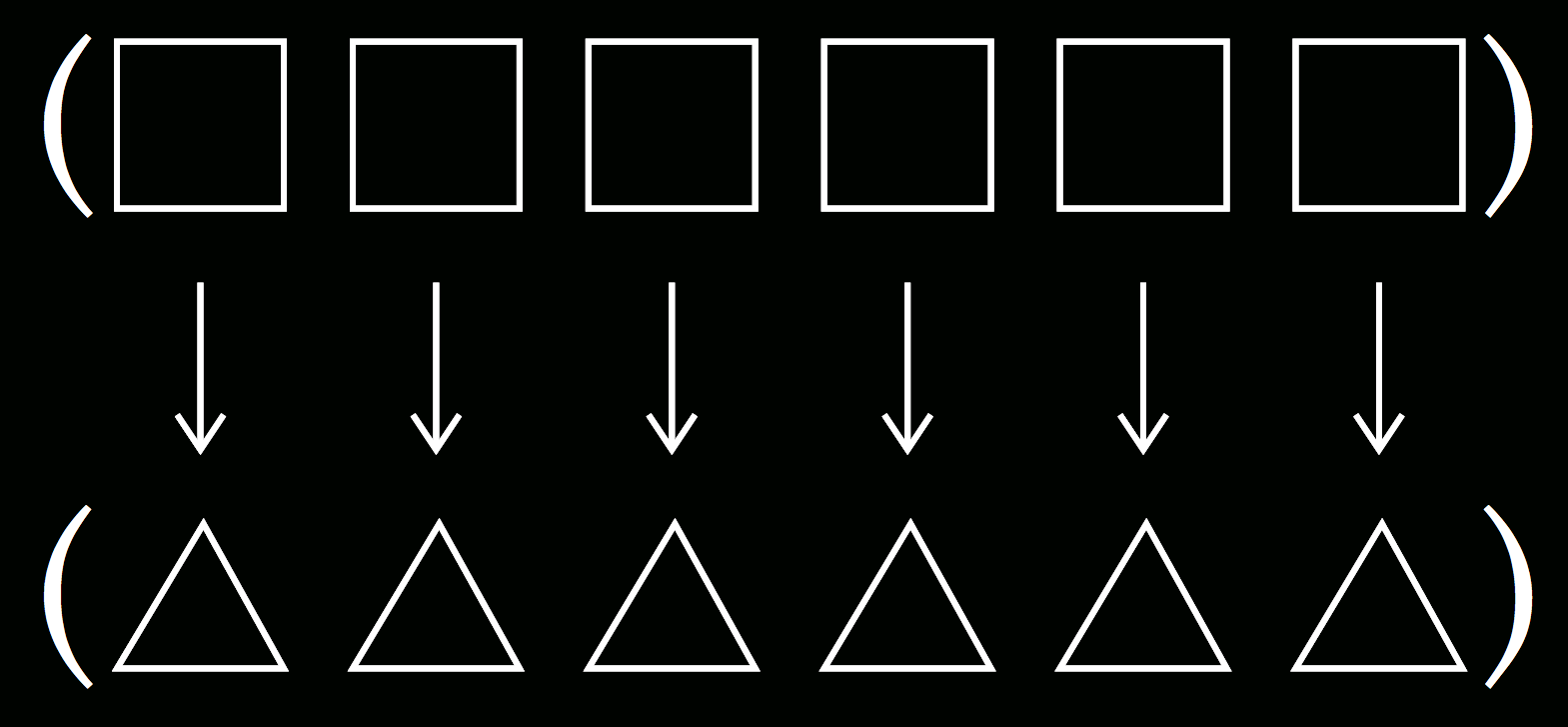 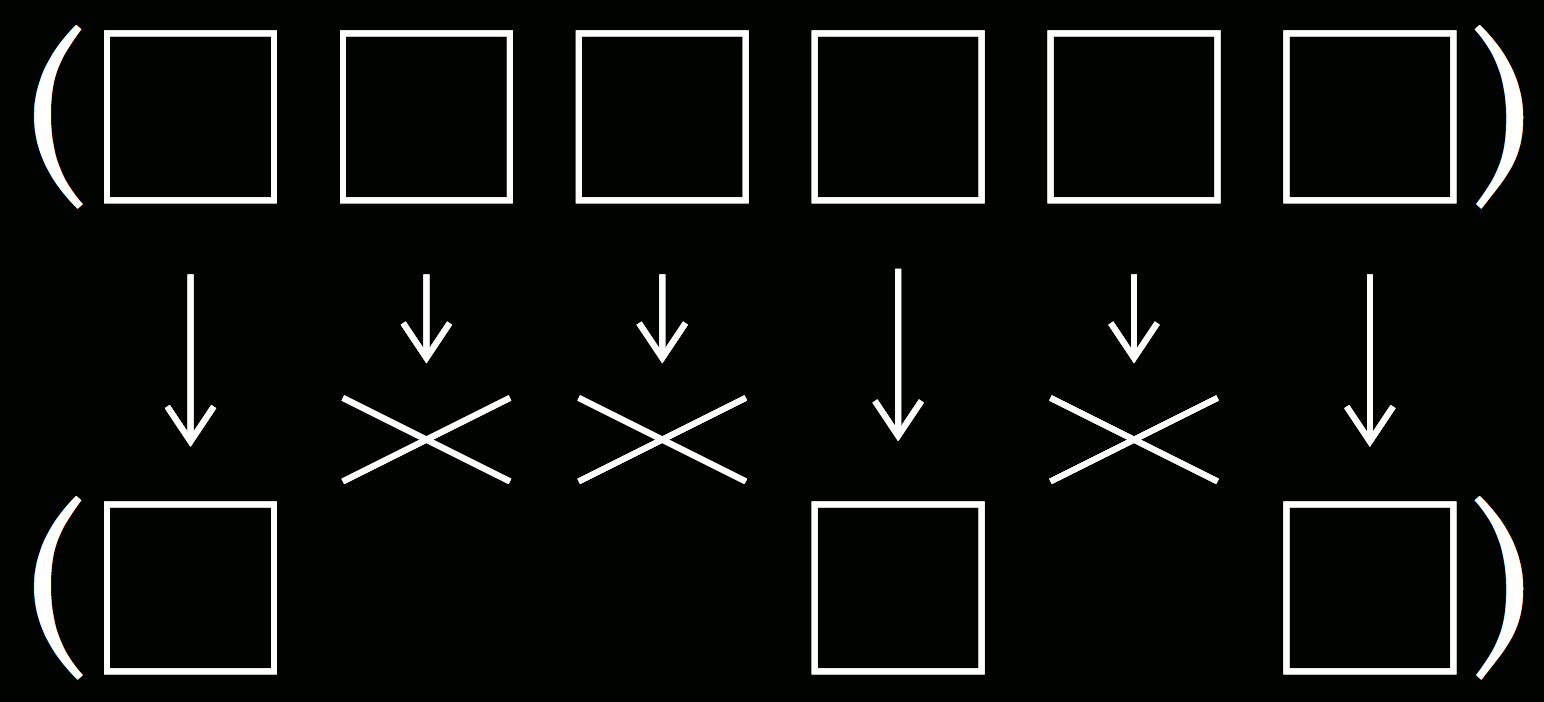 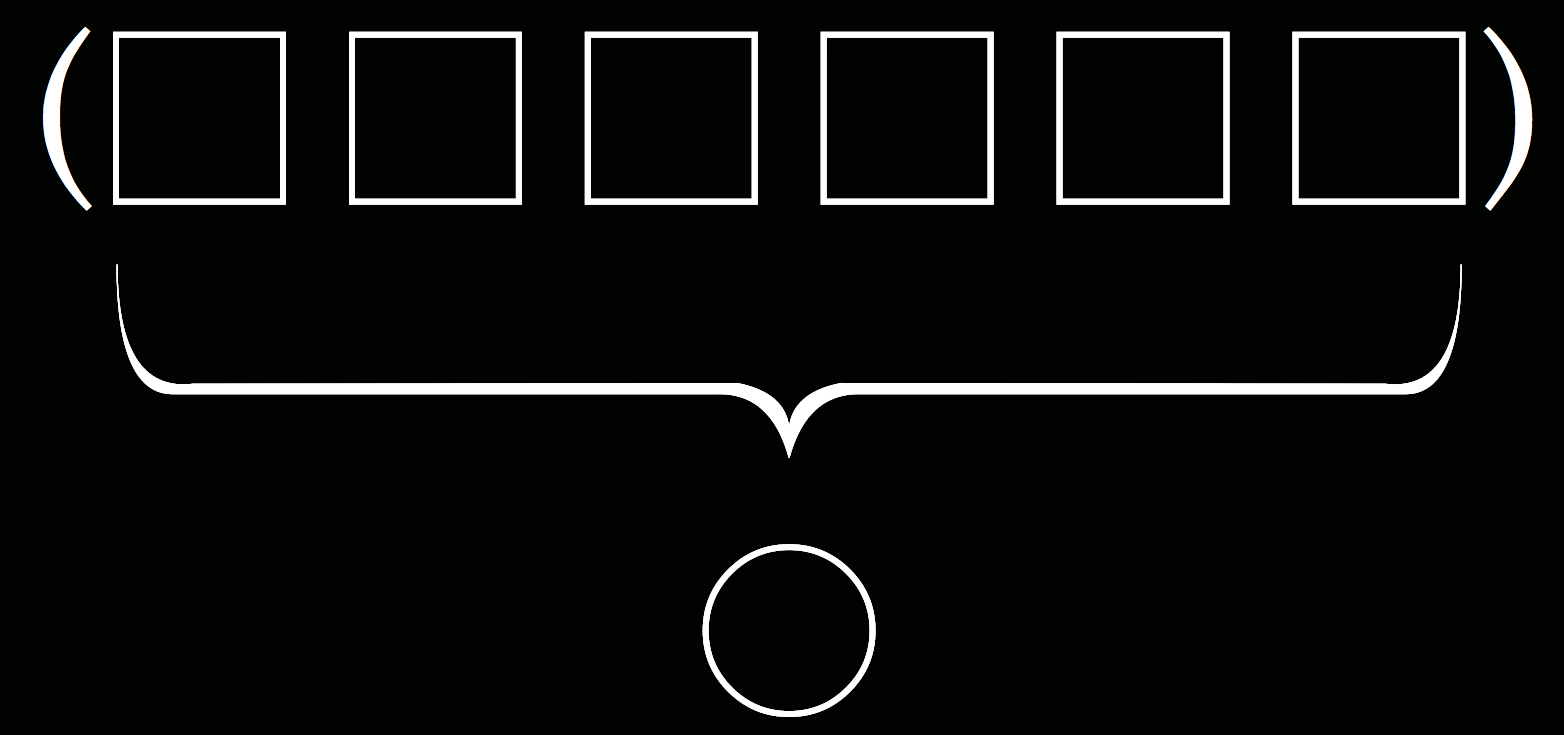